Antoaneta
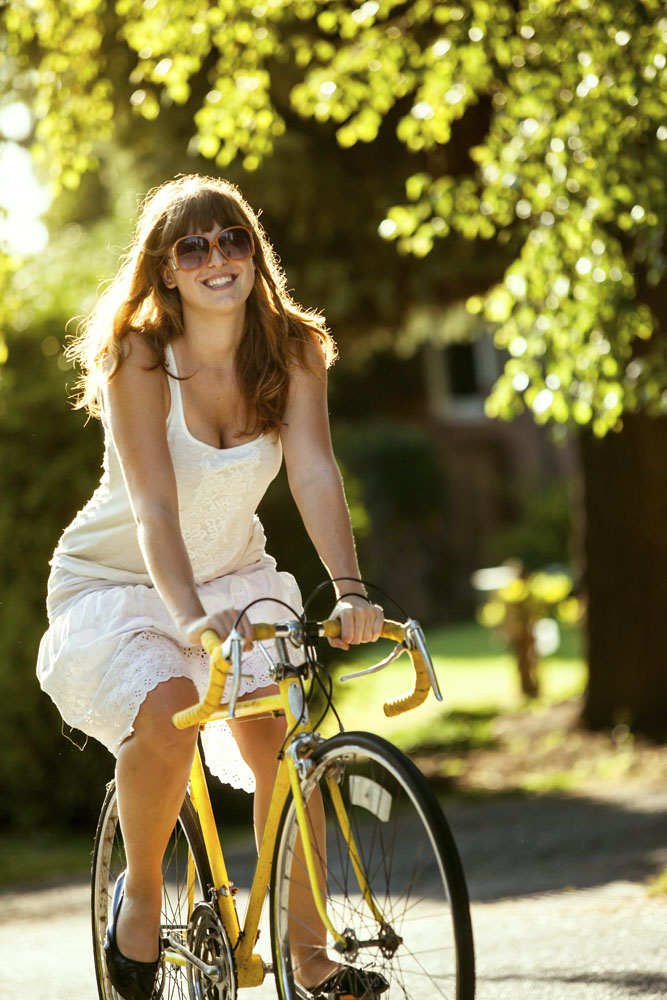 Lisa
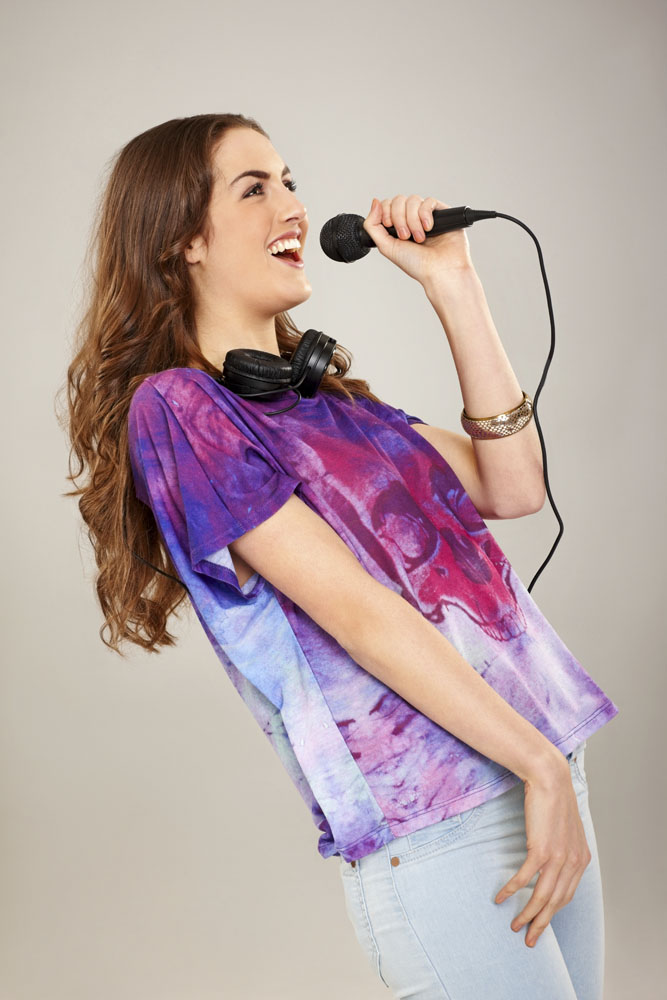 Olivier
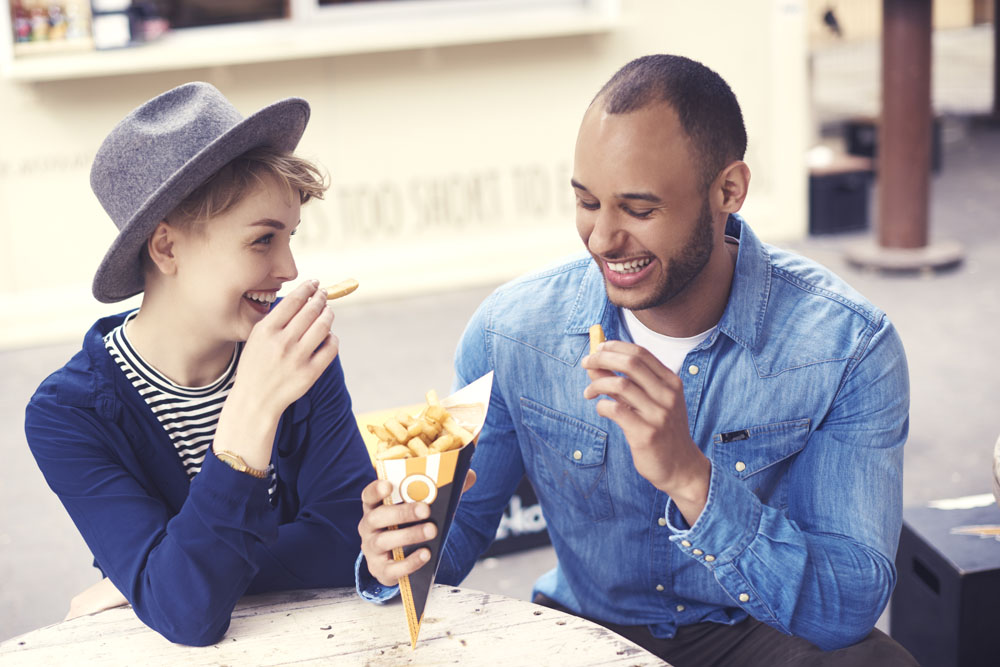 Eduard
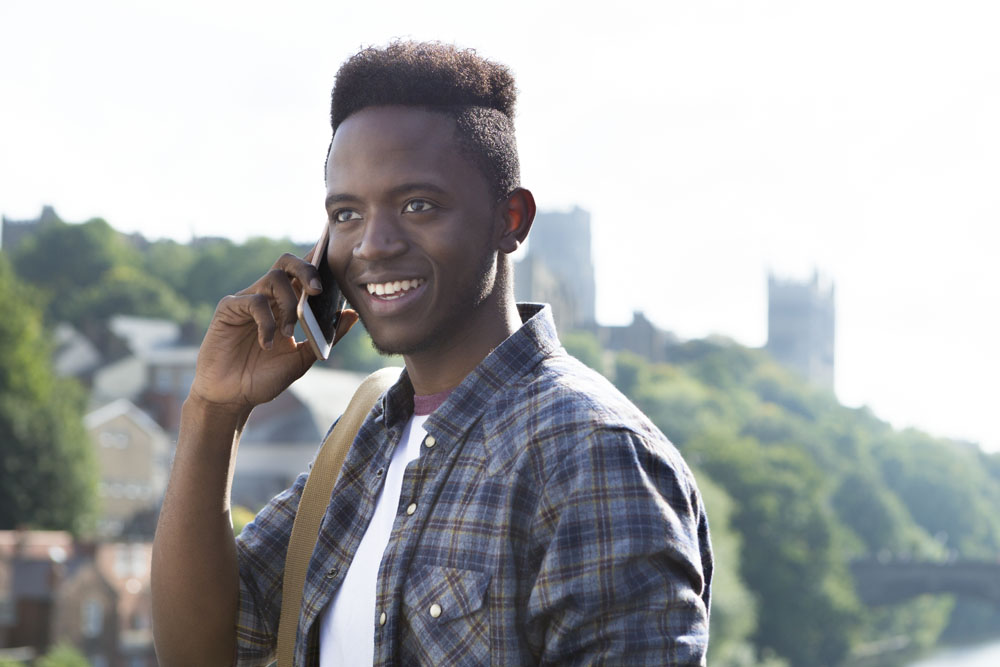